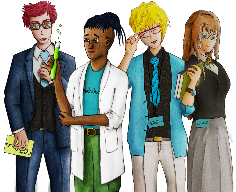 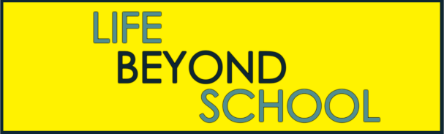 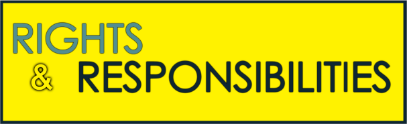 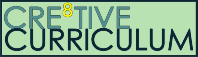 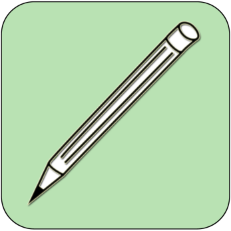 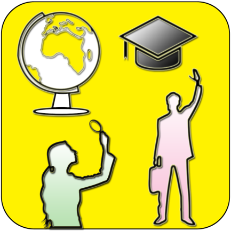 Exploring a Payslip
Copy 
title
Knowledge, Skills & Actions
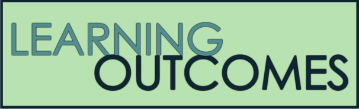 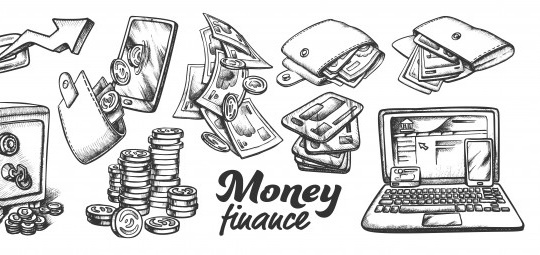 To understand what the common features of a payslip are 

To be able to work out using calculations Gross Pay and Net Pay on a payslip 

To evaluate the importance of paying tax and NI contributions
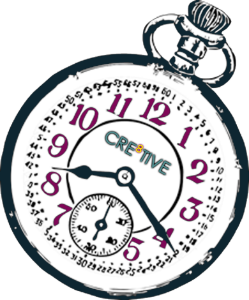 3 Minutes
If Mr. Alan works as a teacher and earns £3,000 a month what is his annual salary?

If Mr. Alan is paid £3,000 a Month how much money goes into his bank account?
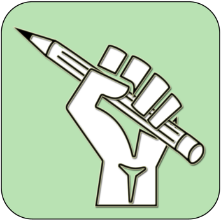 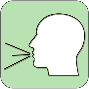 New Vocabulary
BACS, Deductions Payslip, Net Pay, Gross Pay, National Insurance, Salary, Tax, NI, Tax Code, PAYE
Tasks
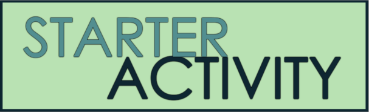 [Speaker Notes: TEACHER NOTES & IDEAS
Remind students of the learning journey (What theme you are doing – Possibly recap what they can remember from last lesson.

ATTRIBUTION AND COPYRIGHT
 – All icons and logos for Cre8tive Curriculum are created Inhouse by Michael Gillman ©
 
All images are sourced correctly – mainly through the following sites 
either Premium licence at https://www.freepik.com/ or www.Pixabay.com or https://www.pixelscrapper.com/help
Some image have purchased also. 

Factual information is not copyrighted. 

Where information has been taken from reliable 3rd party websites – it is done so for analytical purposes in small pieces of text and for educational purposes.

Always check the content of any lesson and videos linked before teaching to ensure suitability for your classroom and your school

Further Terms and Condition regarding Copyright and our terms of use  can be found on our website here https://cre8tiveresources.com/terms-of-use/]
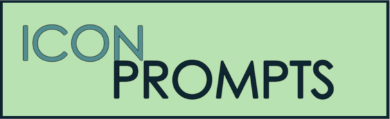 REFERENCE SLIDE
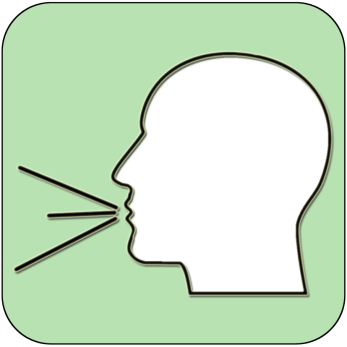 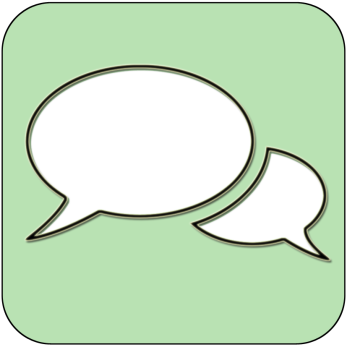 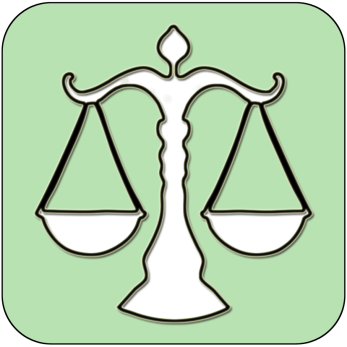 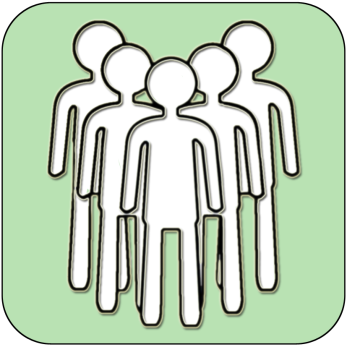 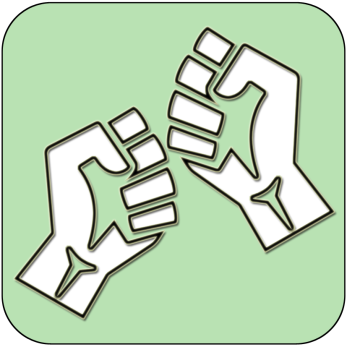 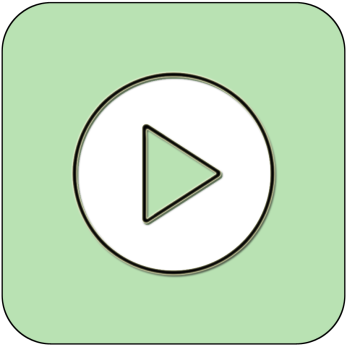 Teamwork
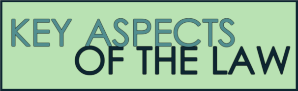 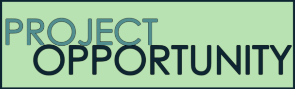 Play video
Discussion task
New Vocab
DISCUSSION TASK
NEW 
VOCABULARY
THE LAW 
EXPLAINED
TEAMWORK TASK
PROJECT 
WORK
PLAY 
VIDEO
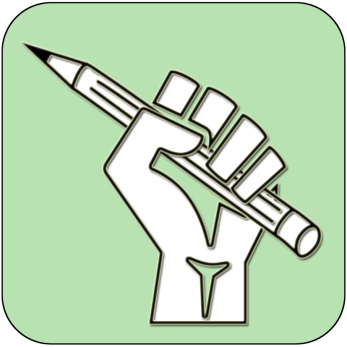 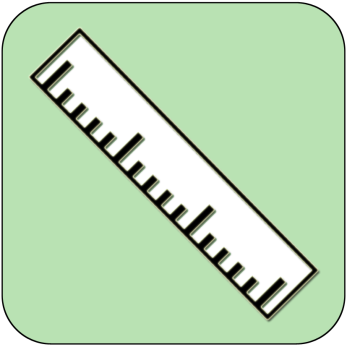 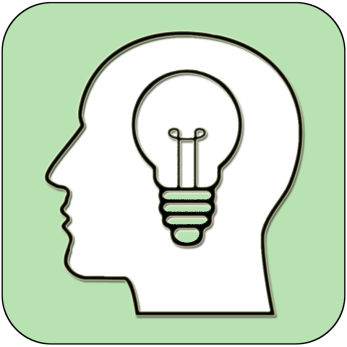 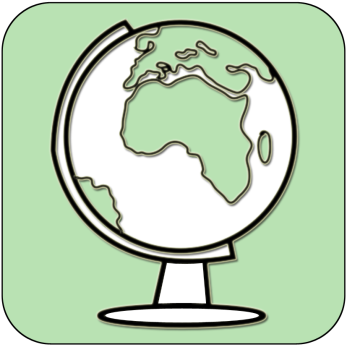 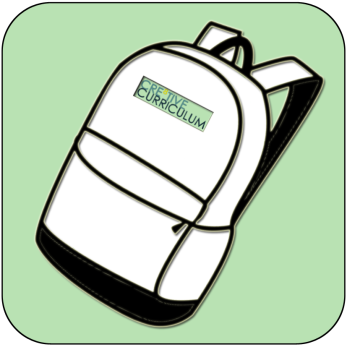 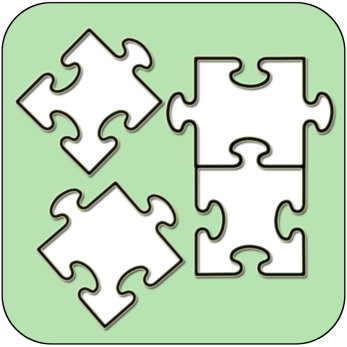 Thoughts
Research
Extension 
task
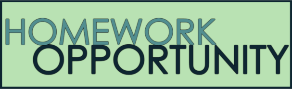 Problem 
solving
Tasks
TASKS
EXTENSION 
TASK
THOUGHTS
FURTHER RESEARCH
HOMEWORK
PROBLEM SOLVING
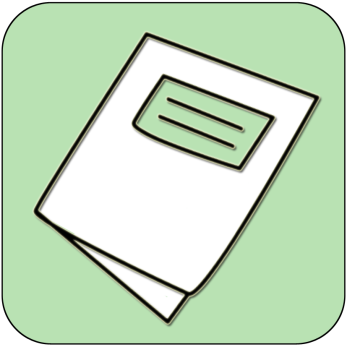 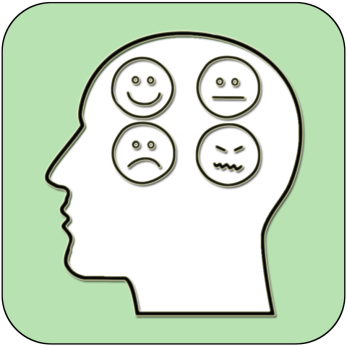 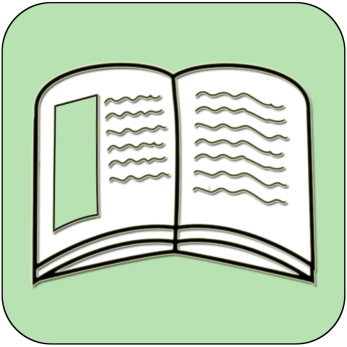 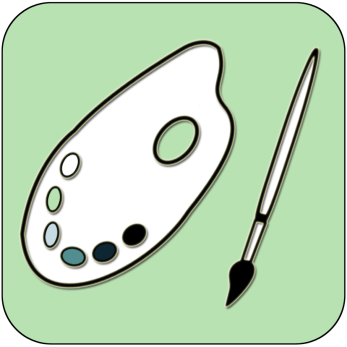 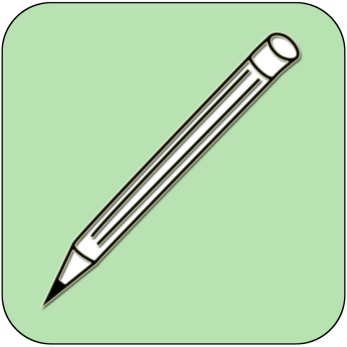 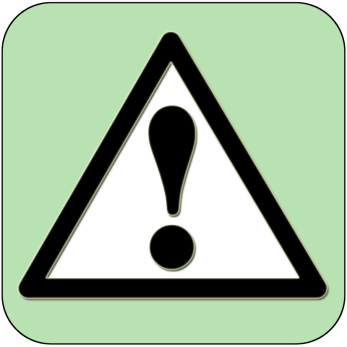 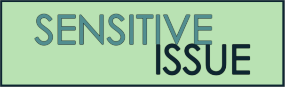 Feelings
Copy 
information
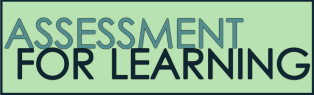 Revision
Design Task
ASSESSMENT OPPORTUNITY
FEELINGS
REVISION 
TASK
DESIGN 
TASK
COPY INFORMATION
SENSITIVE ISSUE
WARNING
[Speaker Notes: TEACHER NOTES & IDEAS
This is a teacher reference slide -   Icons will be used throughout Cre8tive Curriculum lessons to denote what students can do.
Could be printed and laminated on A3 and stuck up in the classroom]
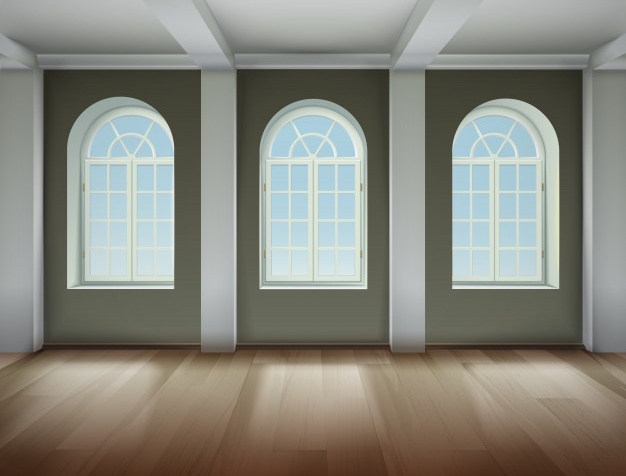 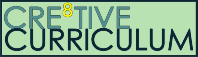 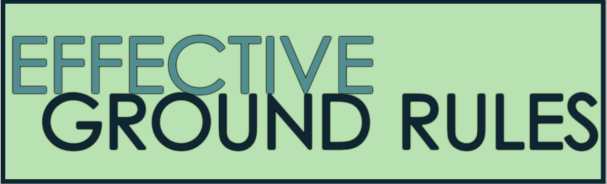 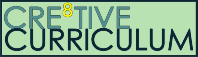 PSHE
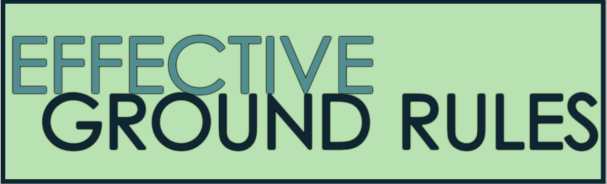 Show respect 
By listening
Not interrupting
Only 1 person talking at a time
Be open and honest but no personal comments – Discussions will be about ‘general situations’
Don’t make assumptions about people’s values, attitudes, behaviours, life experiences or feelings
PSHE CLASSROOM RULES 
DEALING WITH SENSITIVE TOPICS

SAFEGUARDING YOUR WELFARE & HAVING YOUR INTERESTS AT HEART
There are no stupid questions. A question box for anonymous Questions
You don’t have to say things about yourself if you don’t want to (You have the right to pass)
Have a non-judgemental approach. No put downs and challenge the opinion not the person
It’s OK to get things wrong
Enjoy the lesson, Challenge your perceptions and understand how to seek further advice and support
Use the agreed appropriate Language (Avoid slang terms)
Conversations stay in the room unless it is a safeguarding issue
Don’t show the fact you are embarrassed through silliness
[Speaker Notes: TEACHER NOTES & IDEAS
Reinforce ground rules at the start of every new topic / new term 
Adapt this set of rules to suit your classroom and your teaching. 
Display your agreed PSHE classroom rules in a prominent place so students have a constant reminder and when/if  a student breaks a rule you can use as a prompt to get them back on track. 
If behavior is an issue revisit the ground rules – Use raffle tickets , positive behavior management (look for the good behavior)
Reward the behavior you want to see, be consistent and fair with students. 
Create a classroom charter with the students (optional)]
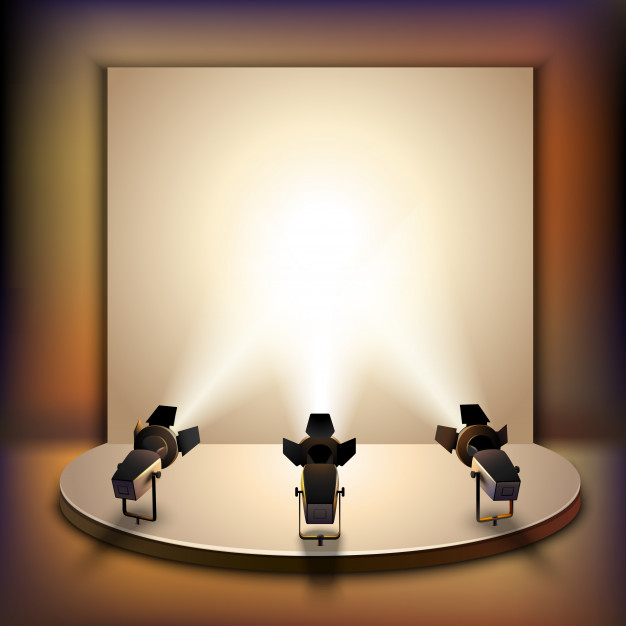 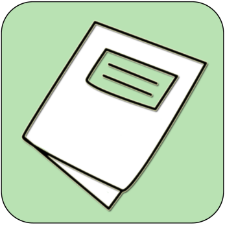 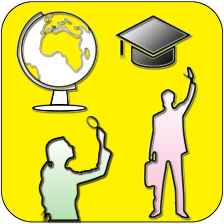 Exploring a Payslip
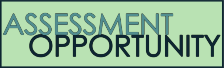 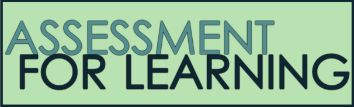 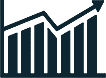 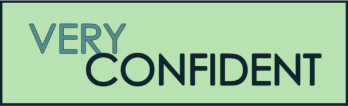 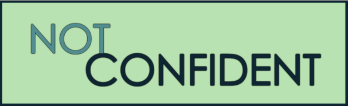 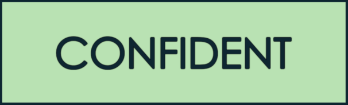 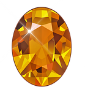 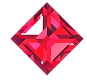 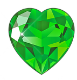 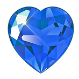 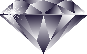 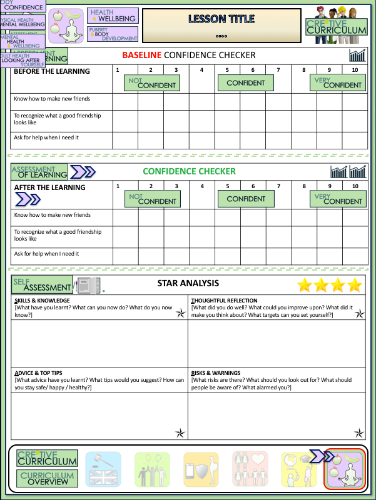 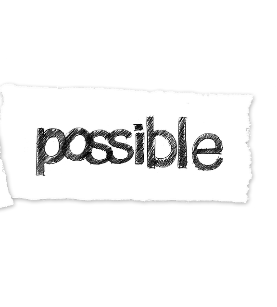 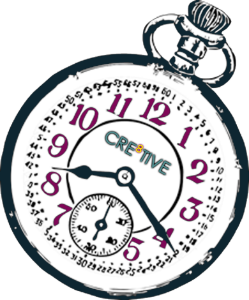 Complete a baseline assessment of where you think you are at for this lesson 
(Discussion or complete sheet)
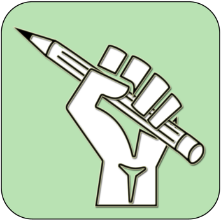 2 Minutes
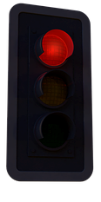 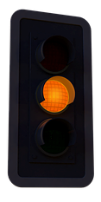 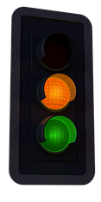 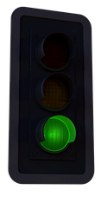 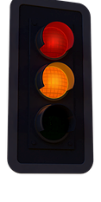 I’m not confident at all
Confident
Very 
confident
Super
confident
I’m getting more confidence
[Speaker Notes: TEACHER NOTES & IDEAS
This could be done by writing a number down in the books
Show of fingers in the air. /Red amber Green Cards 
Quick Partner Discussion
Print off the Assessment Opportunity Sheet – Fill in the Baseline Confidence Checker]
What do you think should be included on a payslip?
Answers– [Click to Reveal]

What are some of the things you should find on a payslip?
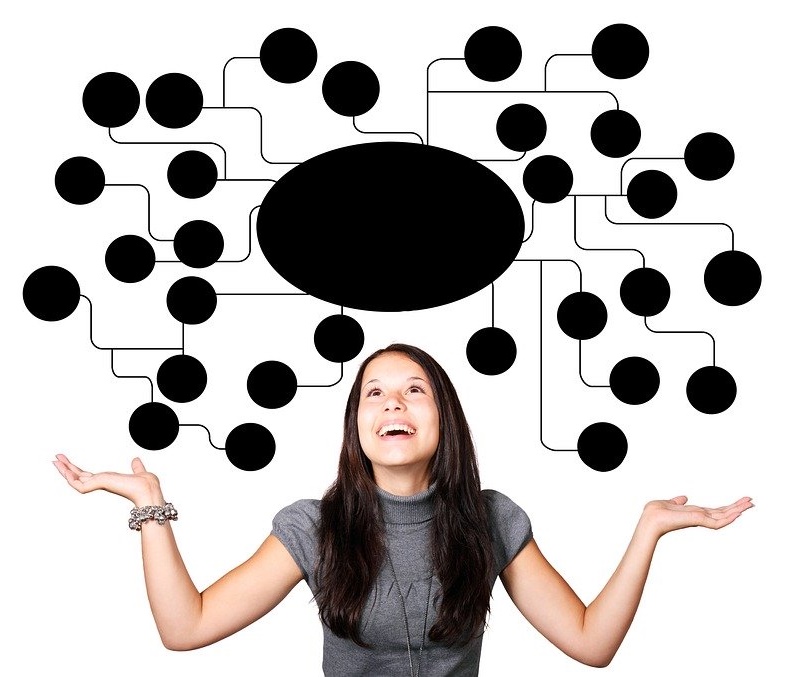 Your personal information:
The date:.
The tax period: 
Your tax code: 
Gross pay 
The amount of Income tax deductions 
The amount of National Insurance tax deductions 
Other deductions 
Net Pay.
The method for payment of wage
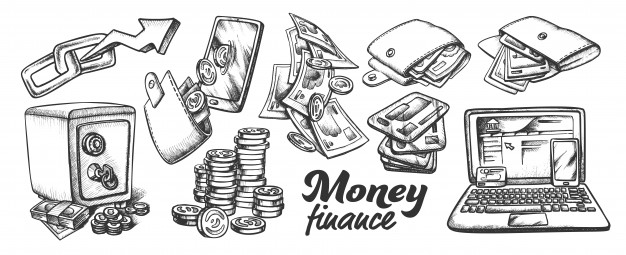 [Speaker Notes: TEACHER NOTES & IDEAS]
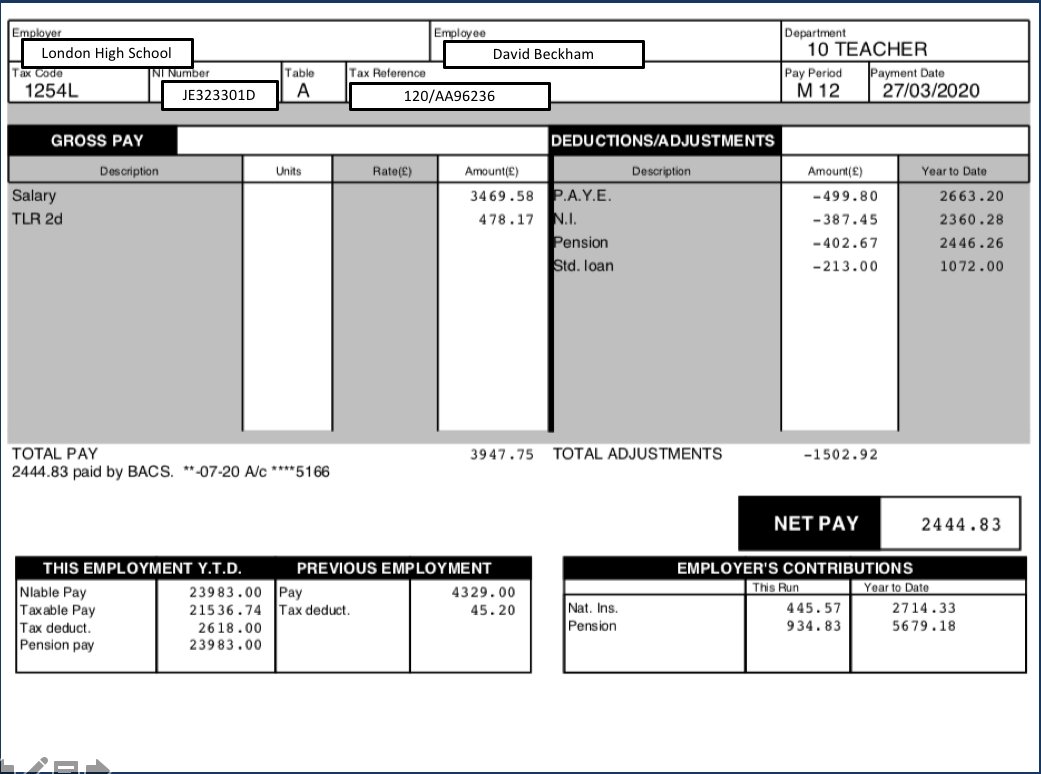 Here we see the employer’s name and your name.
HERE IS AN EXAMPLE PAYSLIP
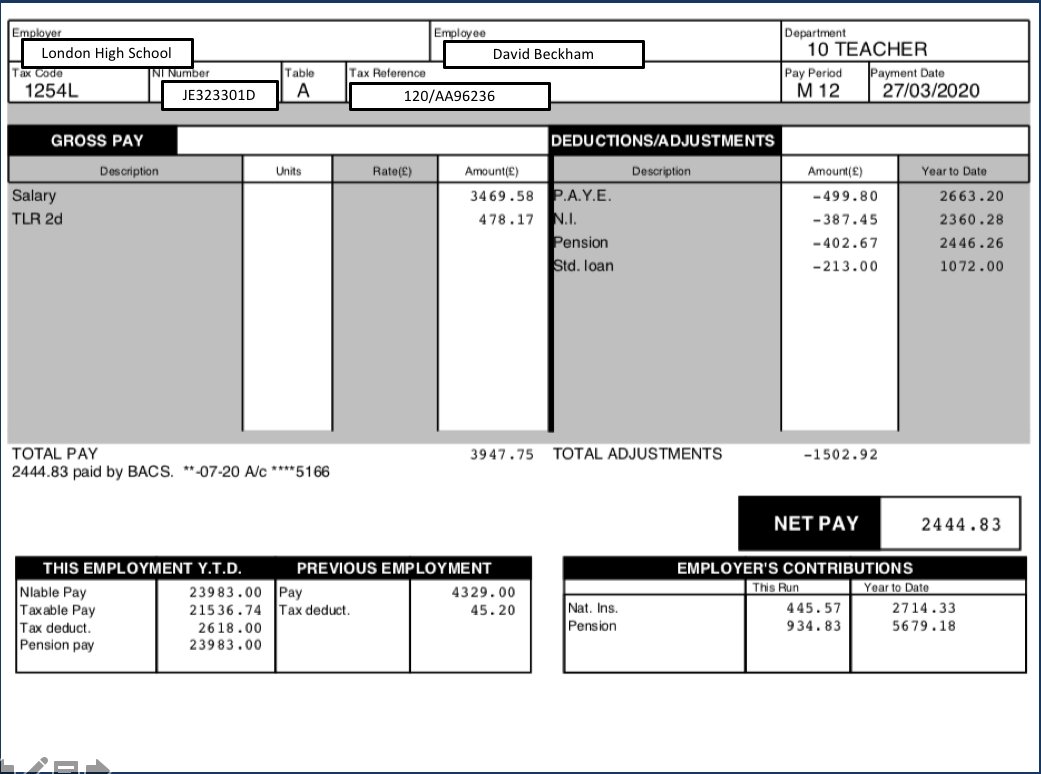 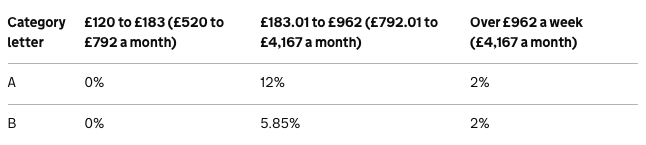 Here is your national insurance number The number always consists of two letters, six numbers and a letter, for example,  AB 123456 C. 
(Contributions made will go towards the NHS and your state pension 12% of salary)
The number in the tax code is usually three figures. It represents the total of all available allowances, minus any amount to be deducted to cover other income or benefits, and with the last digit removed.
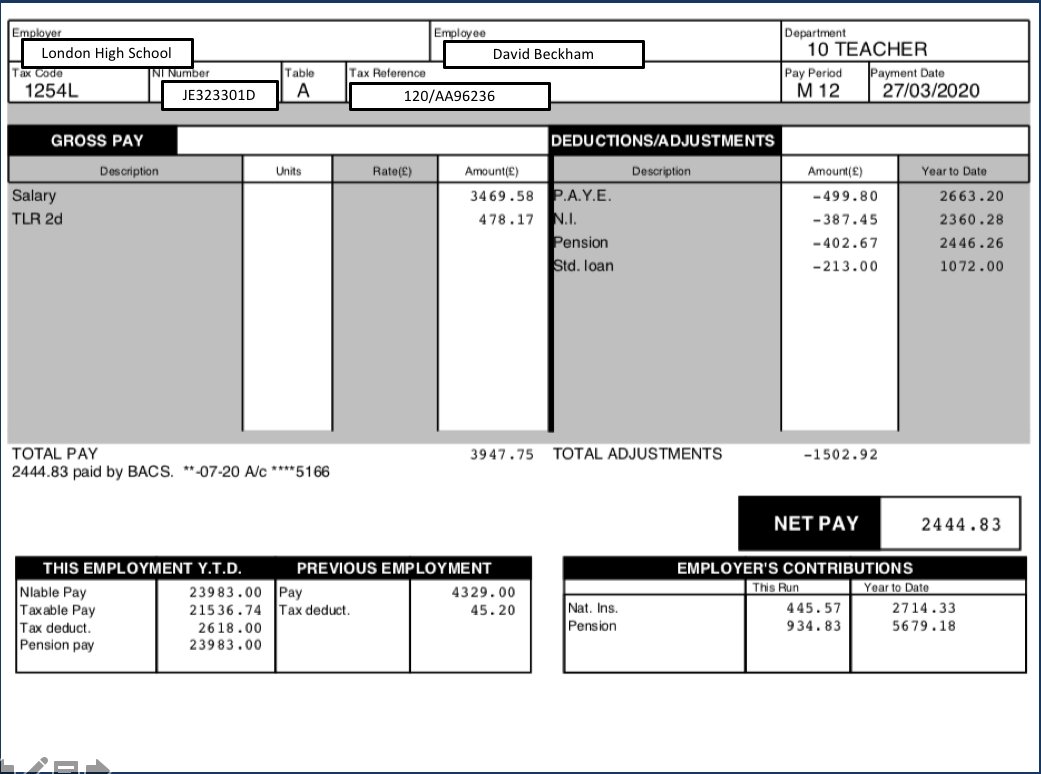 This is the total income you are being paid – Including regular hours, Overtime and Bonuses
Total Gross Pay  (Amount before taxes and deductions
The payment method is BACS
BACS stands for Bankers Automated Clearing System.
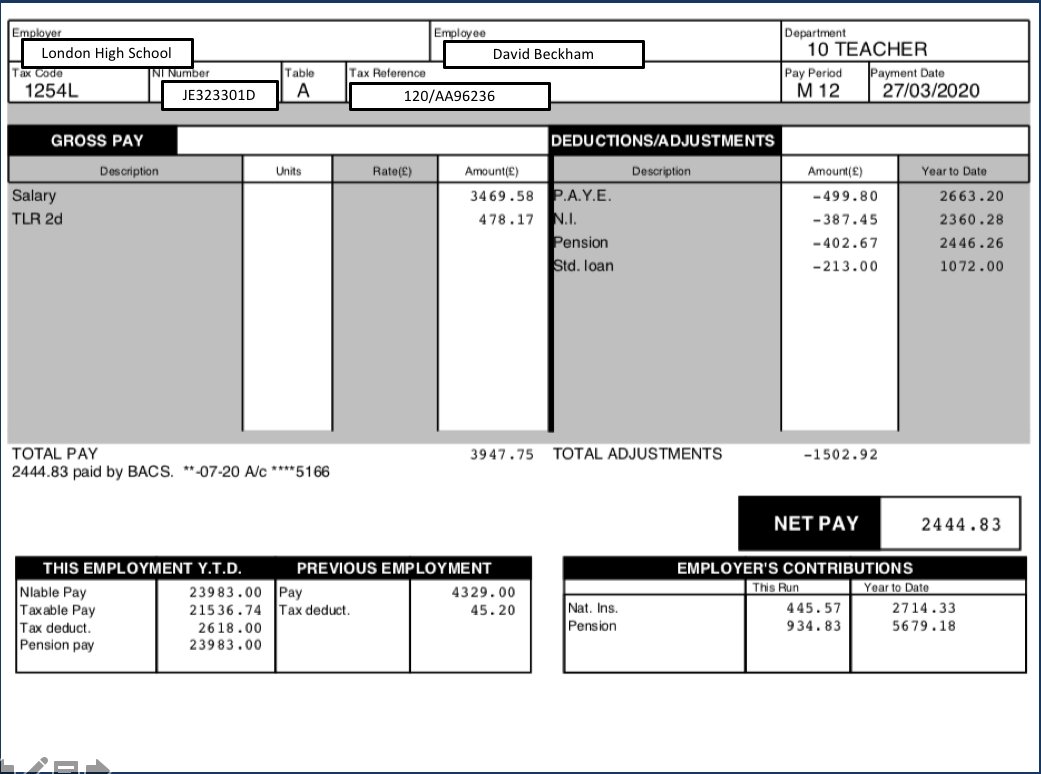 This is the deductions column 
PAYE (Pay As You Earn) is a tax that is spread out throughout the year
NI – National Insurance Contributions
Pension – Is what you pay to get money back after you retire later on in life
Std. Loan – Repaying the student loan you took out for university
Total deductions from your salary is shown here
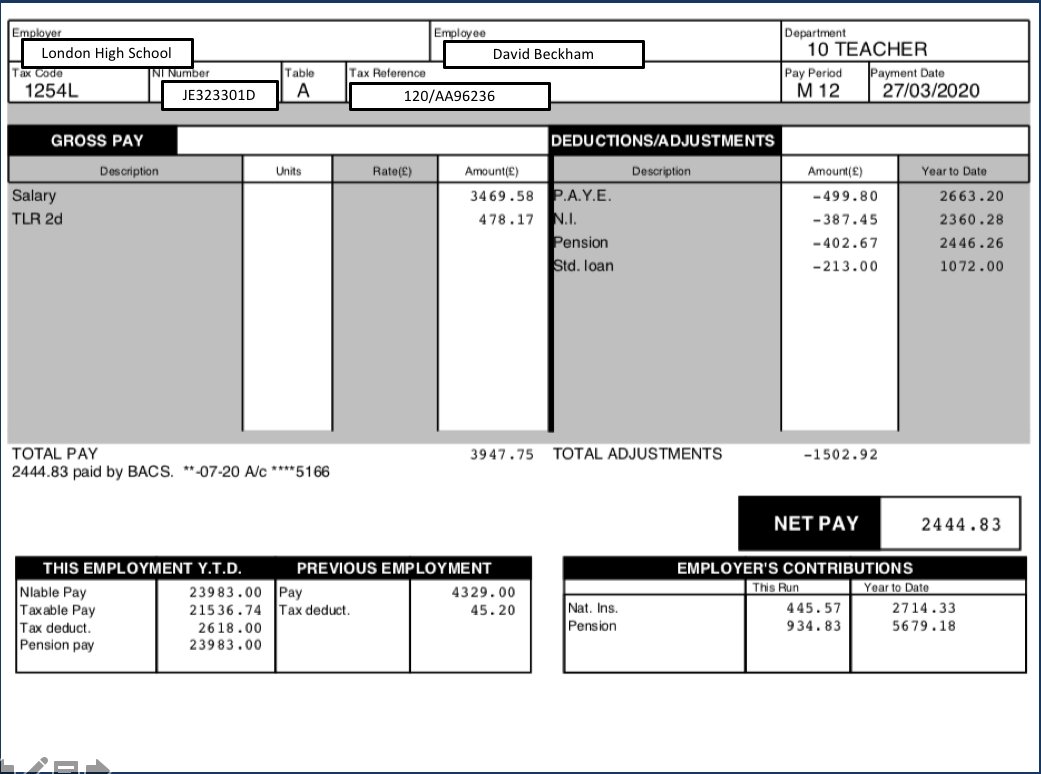 Working out your NET PAY
(The money actually paid into your bank account)

GROSS PAY – DEDUCTIONS = NET PAY
£3947.75     –  £1502.92.    = £2444.83

This is known as NET PAY
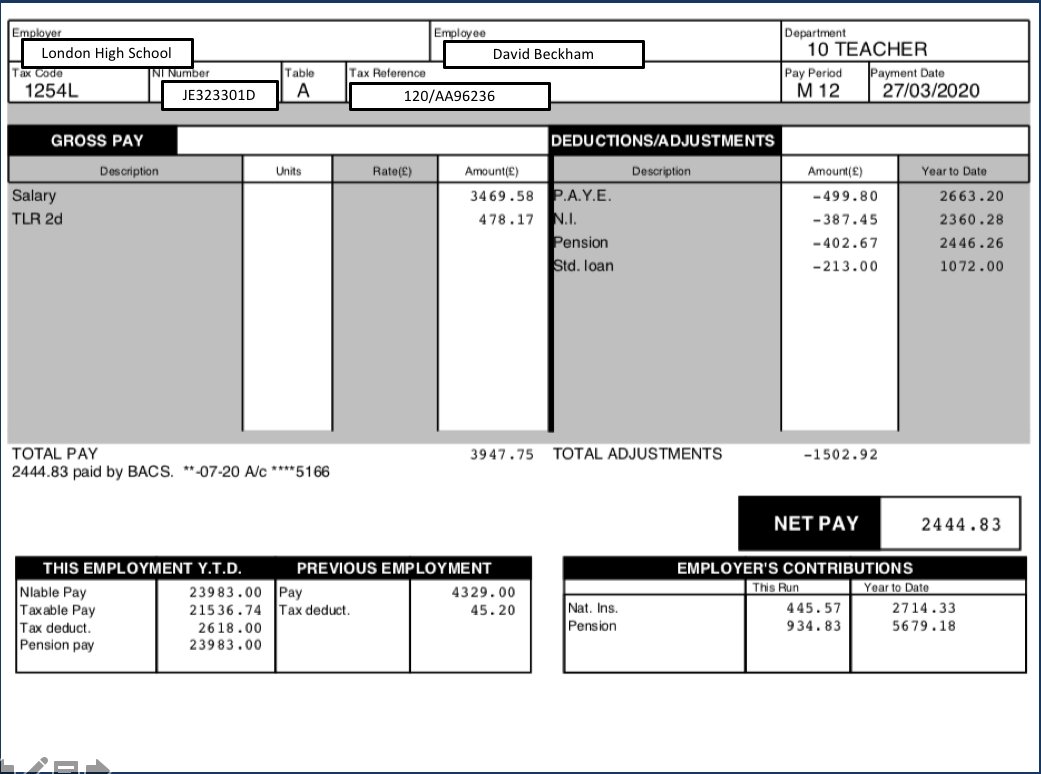 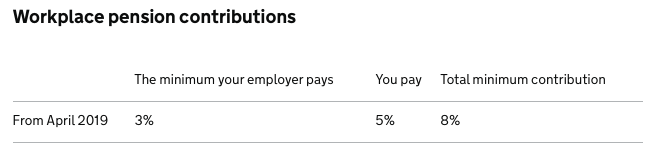 Your employer will have to pay some costs too. This may include Employer’s National Insurance Contributions and any payments contributions your employers pays on your behalf into a pension scheme. Different Employers will pay varying amounts (% of salary). Recently the Government introduced a Workplace pension scheme  with a minimum contribution of 3%
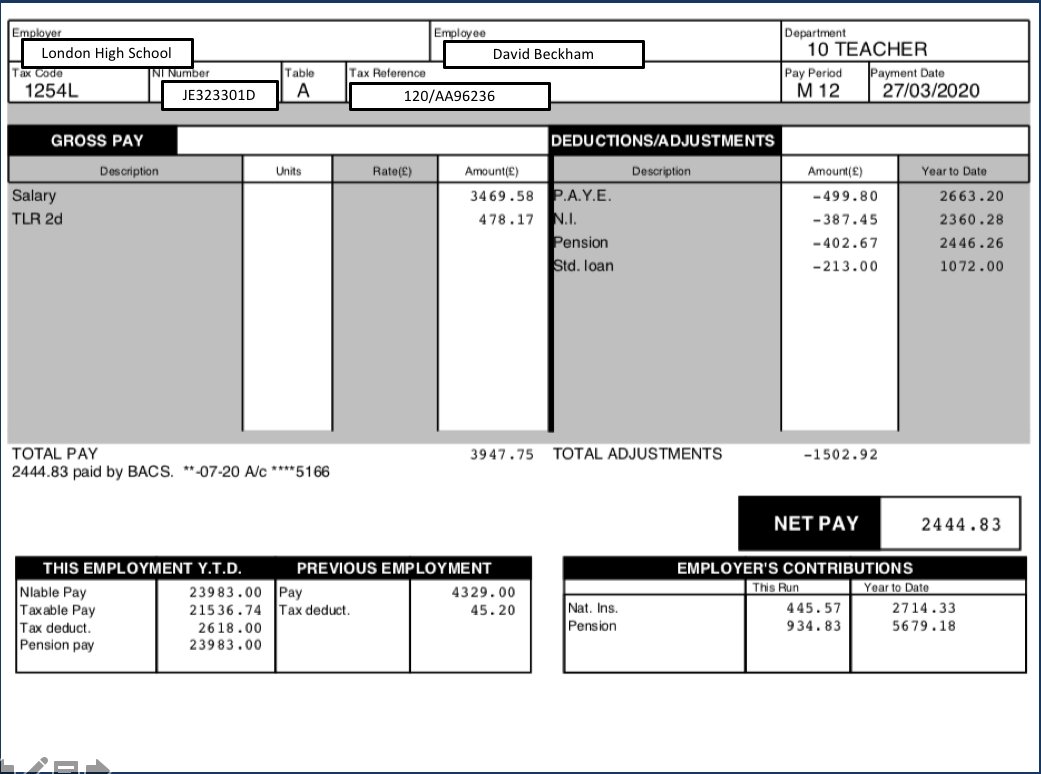 Y.T.D – Year to Date 
Often a payslip will give you a summary of how much you have earnt, paid in tax, paid in NI contributions since the start of your employment or start of the current tax year
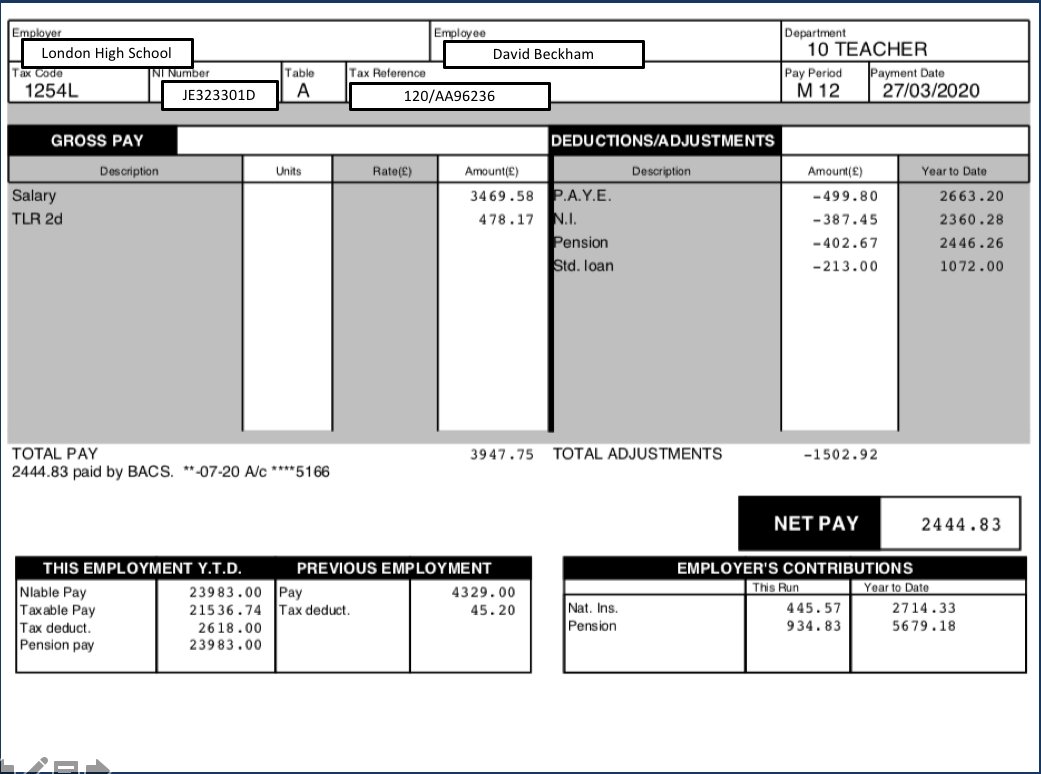 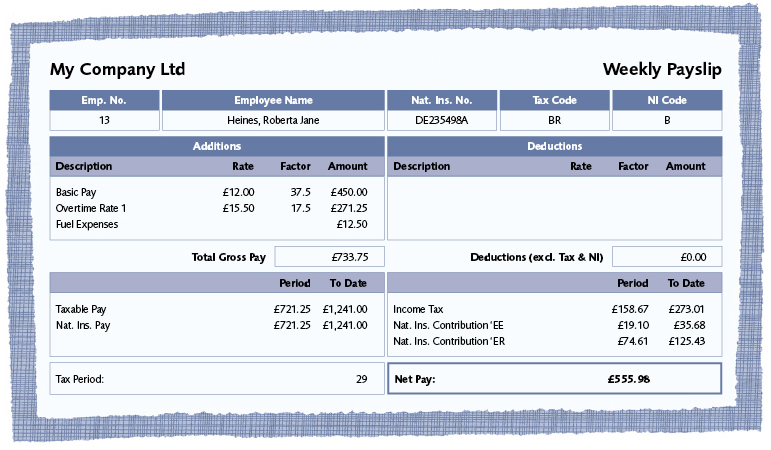 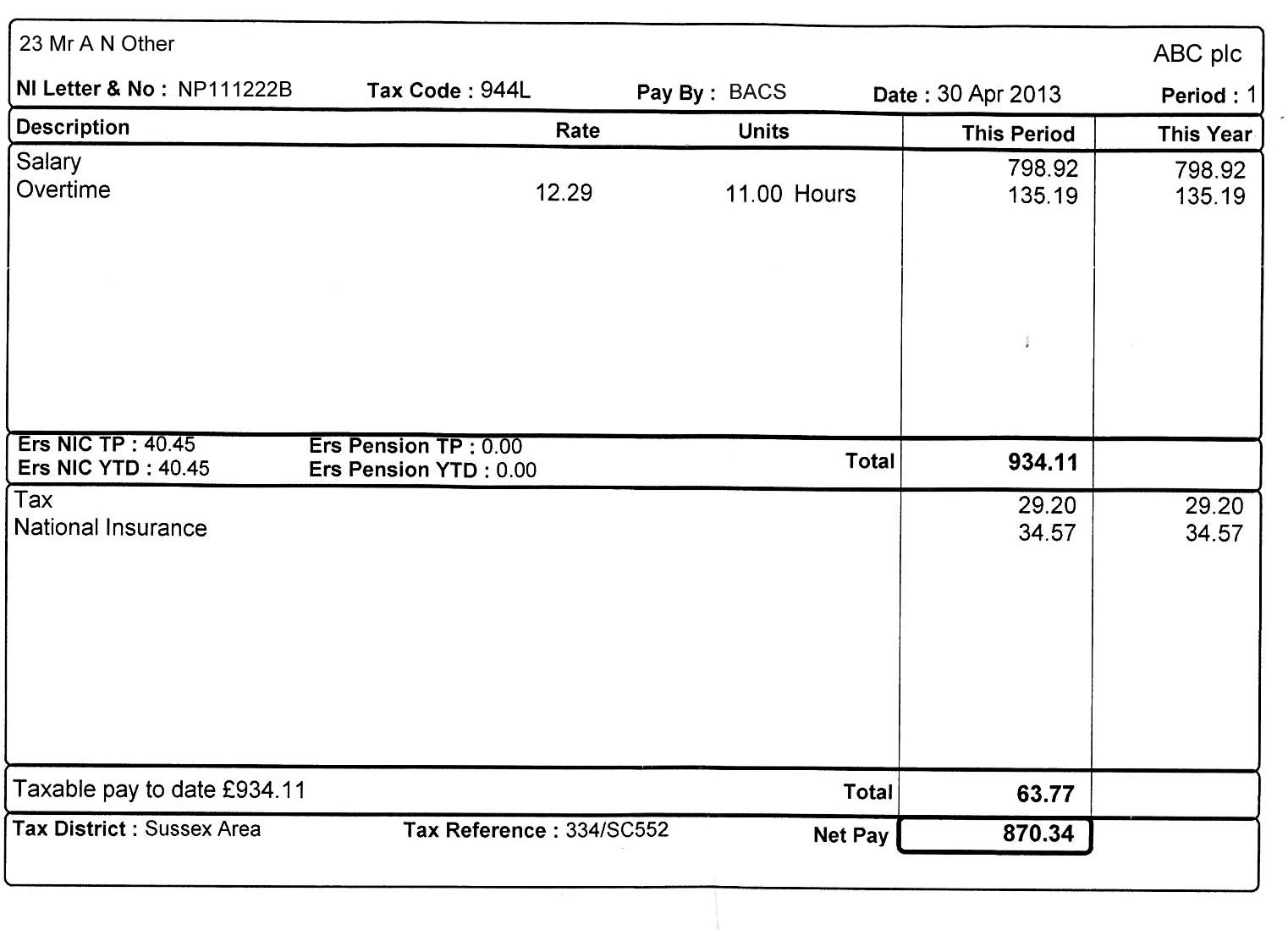 IT IS IMPORTANT TO REMEMBER THAT NOT ALL PAYSLIPS WILL LOOK THE SAME – THEY SHOULD ALL CONTAIN SIMILAR INFORMATION!
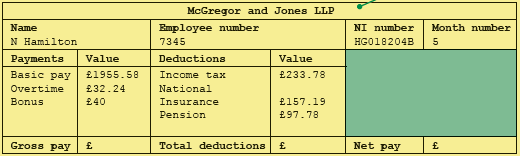 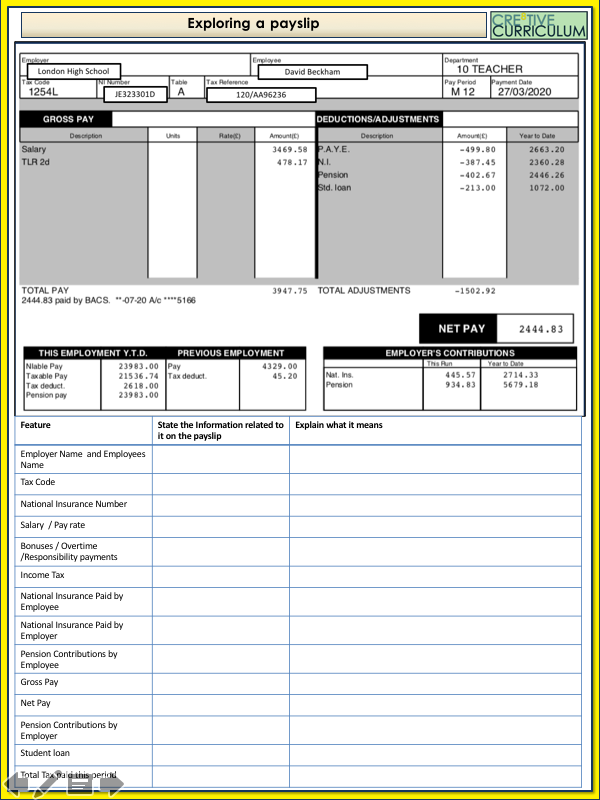 EASY VERSION
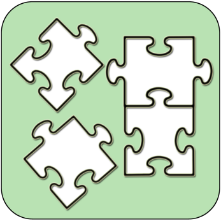 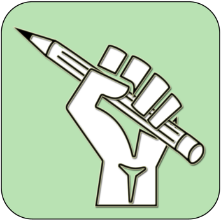 Task 1
Complete the first column using information provided on the example payslip

Task 2
Complete the second column explaining what each piece of information means and why it is important
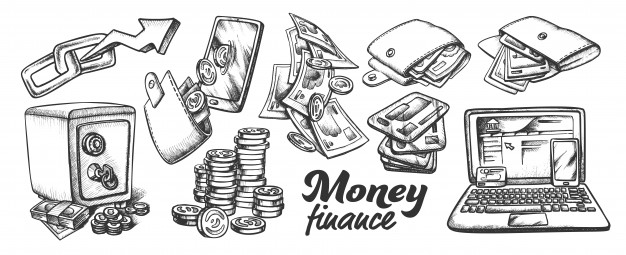 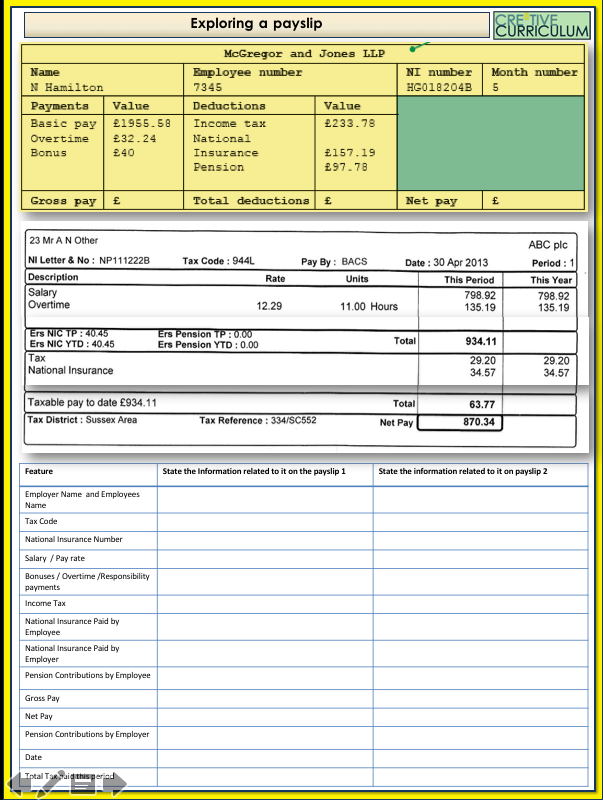 HARD VERSION
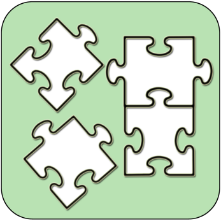 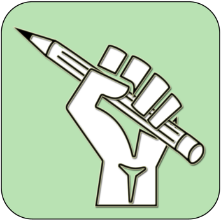 Task 1
Complete the first and second columns using the information provided on the example payslip. You may need a calculator as some of the key information is missing
Remember:
Gross Pay – Deductions = Net Pay
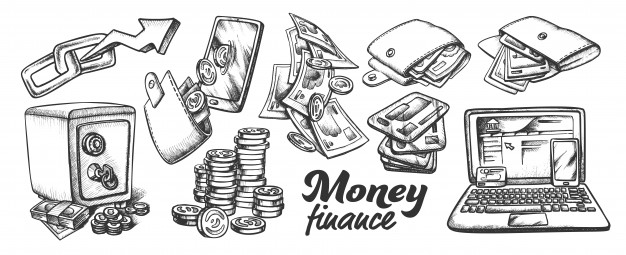 This will tell you any income you receive from your job and any compulsory deductions. Usually given once a month or once a pay period
A
Gross Pay
Money taken off your salary that is dependant on how much you earn and is paid to the government to help run public services
Net Pay
B
Income Tax
Gross Pay – Deductions =
C
Payslip
The total amount you are paid by your employer before any deductions happen
D
Personal Allowances
E
The amount you can earn free from tax. This will vary from person to person and can be adjusted year to year to take into account overpayment or underpayment of taxes in the previous year(s)
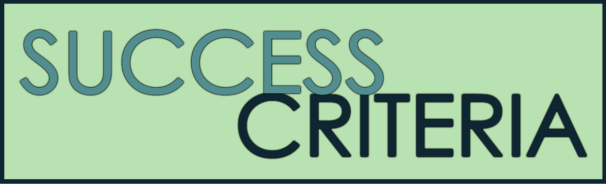 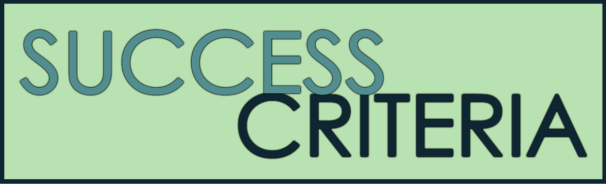 Lesson Success Criteria:
REVIEW QUESTIONS

What do you call your pay after tax and deductions?

Name two deductions from your pay

Name 5 features of a pay slip

What does NI stand for?

What does PAYE stand for?

Why do all employees have a tax code?

What is the point of paying in to a pension?
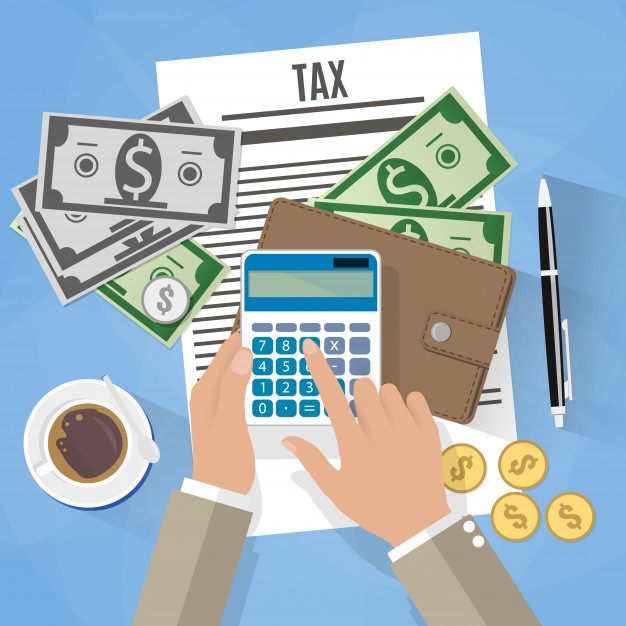 2 Minutes
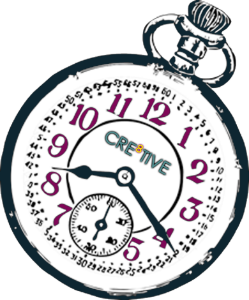 [Speaker Notes: TEACHER NOTES & IDEAS
Always share success criteria with students before you set the task and evaluate the task – Students need to know what you are looking for.
If you have done this task before with another class show your new class a WAGOLL (What a good one looks like)]
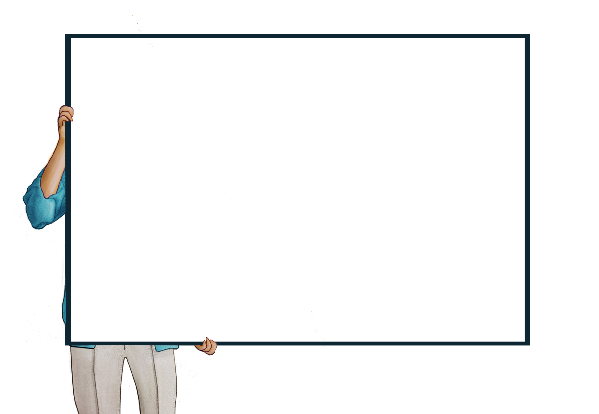 “We pay too much tax and National Insurance contributions in the UK”
Or these cards….
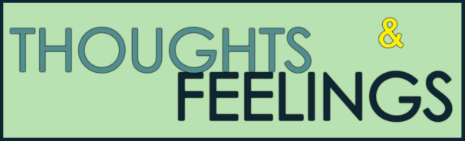 Start with this card….
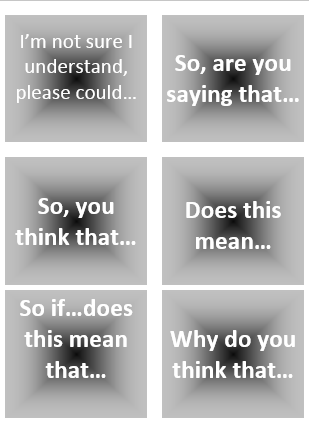 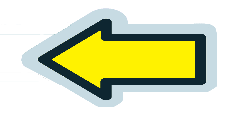 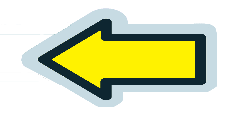 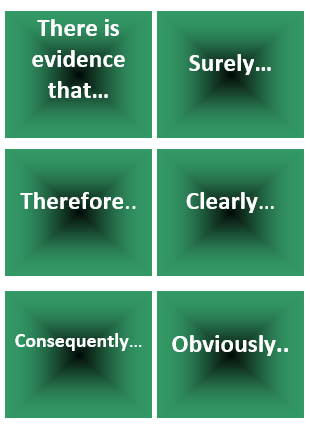 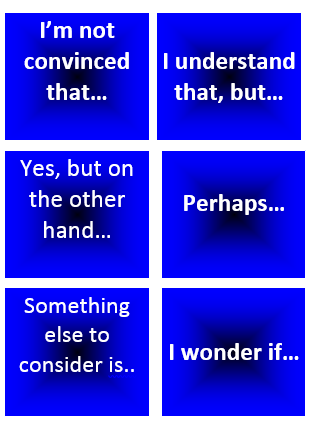 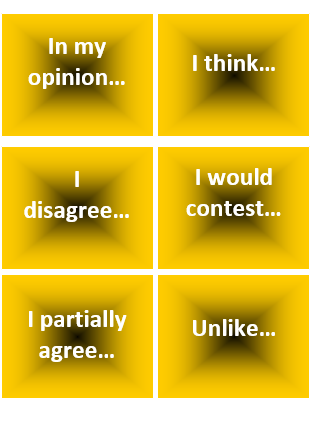 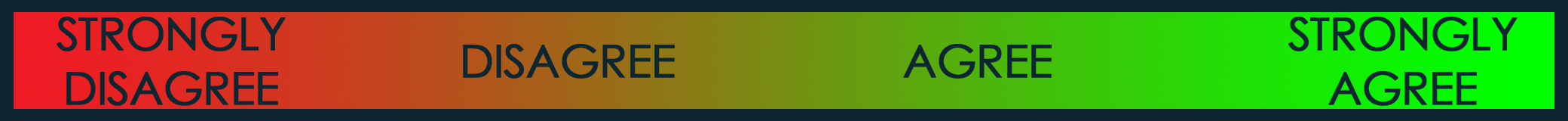 Task 1: Discuss / Debate with your partner your own personal views towards this statement /idea
Extension: Can you think of specific examples of recent events that would support this statement and other specific examples that would go against this statement.
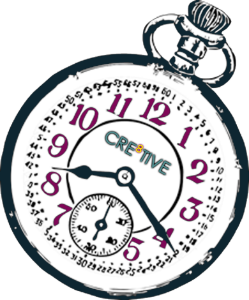 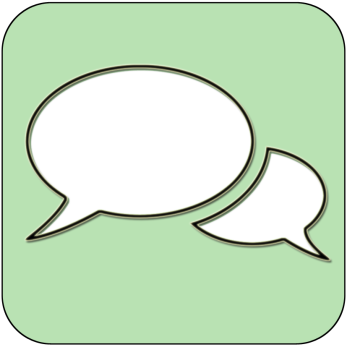 2-3 Minutes
Discussion task
[Speaker Notes: TEACHER NOTES & IDEAS
Pair student sup and have them use the sentence starter prompts on the board to help them (each colour represents a different set of prompts E.G Challenge, agree, build upon etc.)
-Arrange for two confident students (or two pairs of students) to come to the front and have a debate challenge off with a timer
-Challenge a student to debate you (allow them to pick whether they will argue for the statement or against it)]
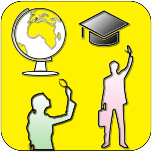 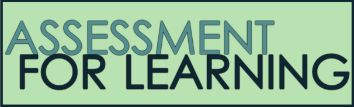 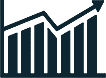 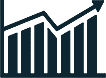 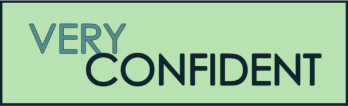 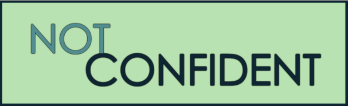 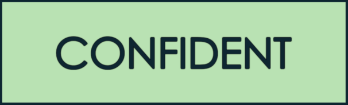 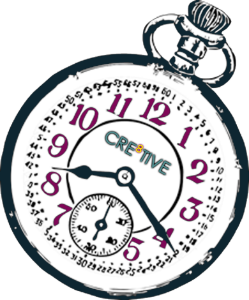 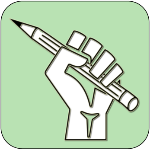 Complete the confidence checker of where you think you are at for this lesson (Discussion or complete sheet)
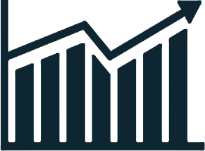 3 Minutes
[Speaker Notes: TEACHER NOTES & IDEAS
This could be done by writing a number down in the books – Compare to the start of the lesson 
Show of fingers in the air or use Red Amber Green Cards 
Quick Partner Discussion & reflect on before the lesson and progress made 
Print off the Assessment Opportunity Sheet – Fill in the Confidence Checker / Compare with the baseline 

Author Attribution :https://pixabay.com/en/traffic-lights-traffic-light-phases-2147790/]
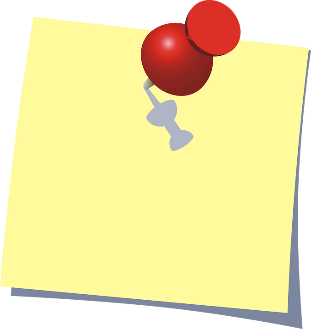 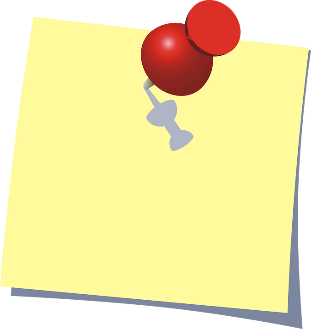 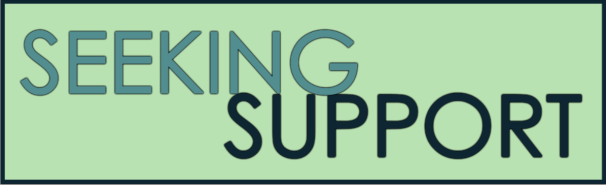 Enjoy the lesson, Challenge your perceptions and understand how to seek further advice and support
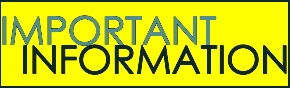 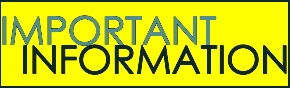 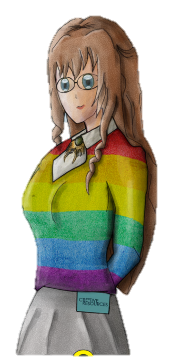 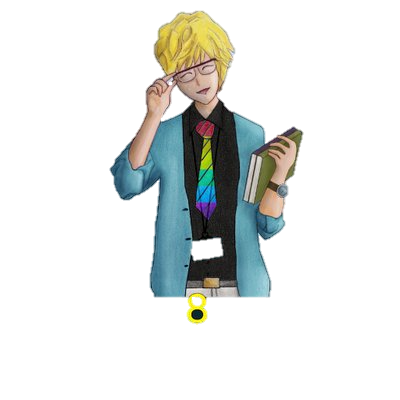 FOR MORE INFORMATION ABOUT THE TOPICS COVERED IN THIS UNIT WE WOULD ADVISE ONE OF THE BELOW:                 SPEAK TO YOUR PARENTS/GUARDIANS OR HEAD OF YEAR,TRUSTED ADULT OR FRIEND IF YOU HAVE ANY CONCERNS ABOUT YOURSELF OR SOMEONE YOU KNOW – IT IS ALWAYS IMPORTANT TO TELL SOMEONE!
SPECIFIC FURTHER INFORMATION ON THIS TOPIC CAN BE FOUND HERE:
 https://www.myworldofwork.co.uk/ 
 http://www.careersforyoungpeople.co.uk/careersinfo/job-searching/ 
https://www.princes-trust.org.uk/help-for-young-people/who-else/employment/careers-advice
 https://www.careerconnect.org.uk/Young-People-i2.html
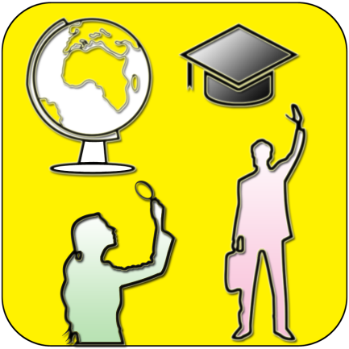 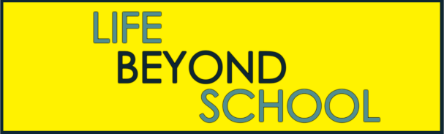 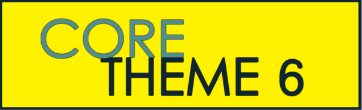 2 Minutes
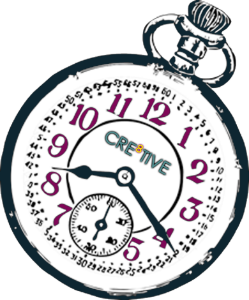 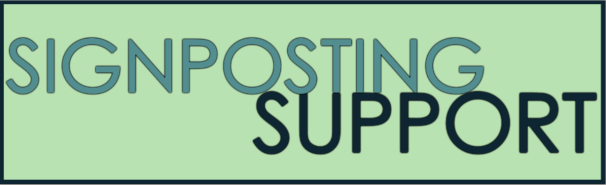 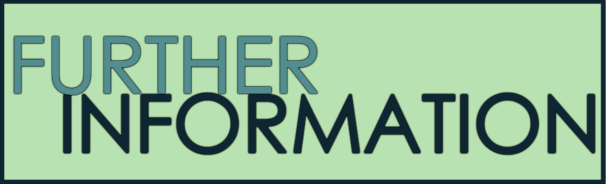 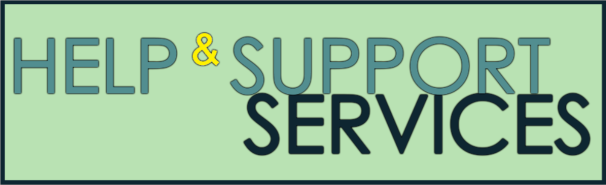 [Speaker Notes: TEACHER NOTES & IDEAS
Teachers should add in specific local signposting to charities, careers organisations / Connections or Careers officer at school. If RSE topics the local NHS services in their area
Add / adapt or remove any suggested sites. 
Print this slide and leave on door notice board after the lesson]
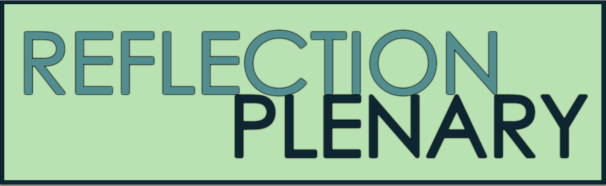 Before I could/would say 
and do ... but now I feel I 
am able to say
I know if I need further 
support or help I could 
speak to…. or contact…
Before I only knew ... 
now I also know ...
I supported others by…
One thing I didn’t 
realise was… now I know that…
The key words for
this lesson are…
I always knew ... but now
 I can see how it connects to…
The most important thing I 
have learnt today is…
I’m really proud of the 
way I have…
I used to feel ... 
but I now feel ..
One assumption of 
mine that was 
challenged was…
Before I thought that ...
 but now I realise..
I would like to learn…
A question I 
would like to
ask is…
Today I have tried to…
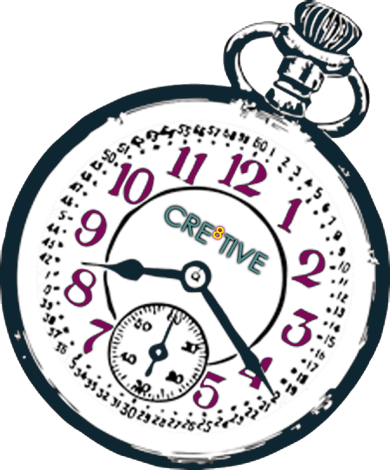 Next lesson I would like to..
Before I would have done…
Now I will …
2 Minutes
Before I would have 
said ... but now I will say…
A problem I overcame
today was…
[Speaker Notes: TEACHER NOTES & IDEAS
: Have students pick either 1/2/3 tickets depending on their ability and tell a partner 
Pick a few students at random to feedback to the class
As students leave the room have them tell you their reflection on the way out]